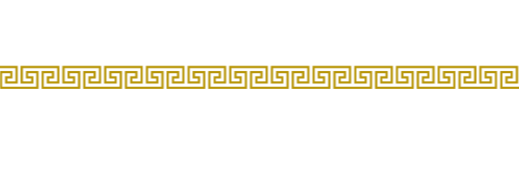 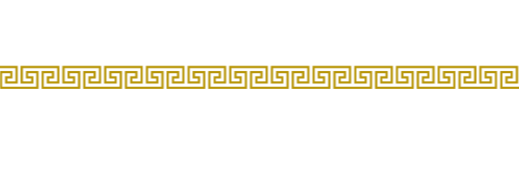 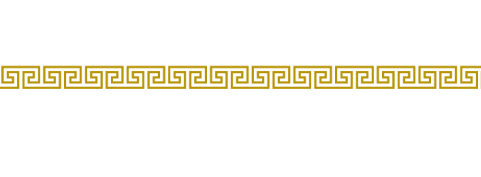 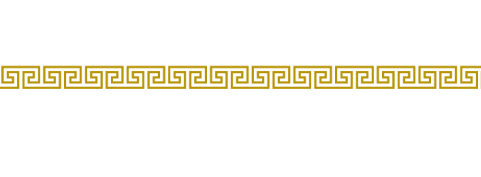 才   过   清   明  ，  渐   觉   伤   春   暮
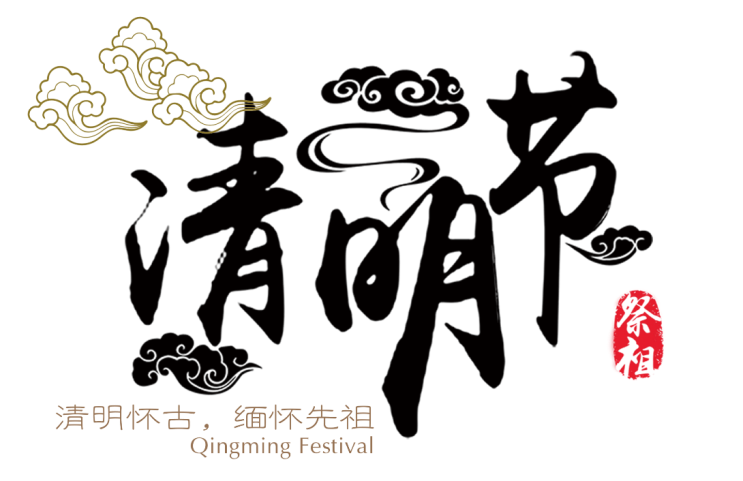 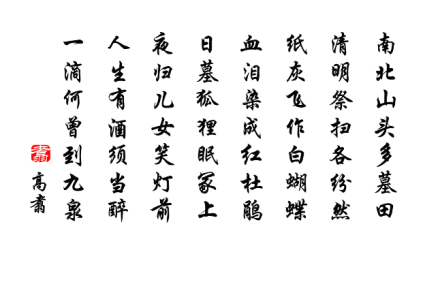 TITLE
PPT818
TITLE
清明起源
清明习俗
清明诗歌
清明差异
点击此处更换文本，点击此处更换文本，点击输入
点击此处更换文本，点击此处更换文本，点击输入
点击此处更换文本，点击此处更换文本，点击输入
点击此处更换文本，点击此处更换文本，点击输入
目 录
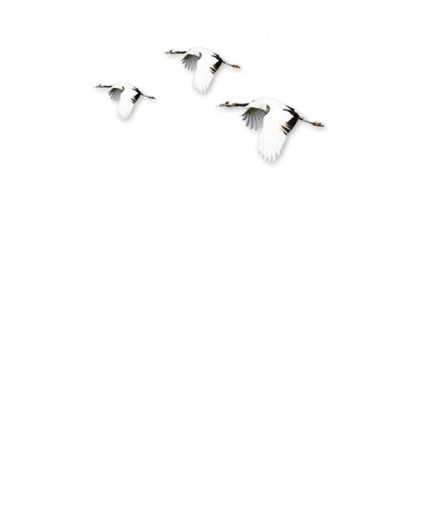 点击此处更换文本，点击此处更换文本，点击输入文字内容
第一章
清明起源
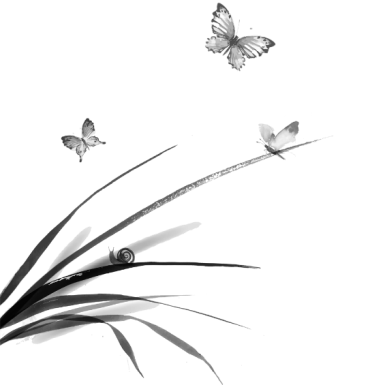 清明起源
ADD YOUR TITLE
标题文本预设
点击此处更换文本，点击此处更换文本 ，点击此处更换文本，点击此处更换文本点击此处更换文本
点击此处更换文本
标题文本预设
点击此处更换文本
标题文本预设
点击此处更换文本
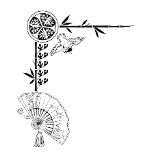 ADD YOUR TITLE.
ADD YOUR TITLE.
清明起源
点击输入您的文字
点击输入您的文字
点击输入文字内容
TITLE HERE.
ADD YOUR TITLE
点击输入您的文字内容，点击输入您的文字内容点击输入您的文字内容。点击输入您的文字内容。
清明节的起源
点击输入您的文字内容，点击输入您的文字内容点击输入您的文字内容。点击输入您的文字内容。
清明起源
ADD YOUR TITLE
标  题
标  题
点击此处更换文本，点击此处更换文本
点击此处更换文本，点击此处更换文本
标  题
标  题
点击此处更换文本，点击此处更换文本
点击此处更换文本，点击此处更换文本
ADD YOUR TITLE.
清明起源
点击输入您的文字
点击输入您的文字内容，点击输入您的文字内容点击输入您的文字内容。点击输入您的文字内容，点击输入您的文字内容。点击输入您的文字内容。点击输入您的文字内容
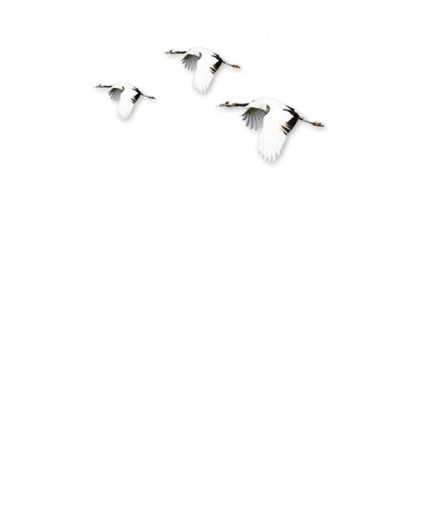 点击此处更换文本，点击此处更换文本，点击输入文字内容
第二章
清明习俗
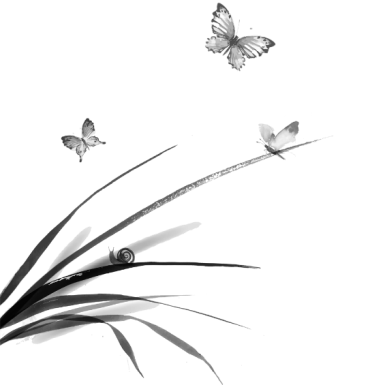 清明习俗
ADD YOUR TITLE
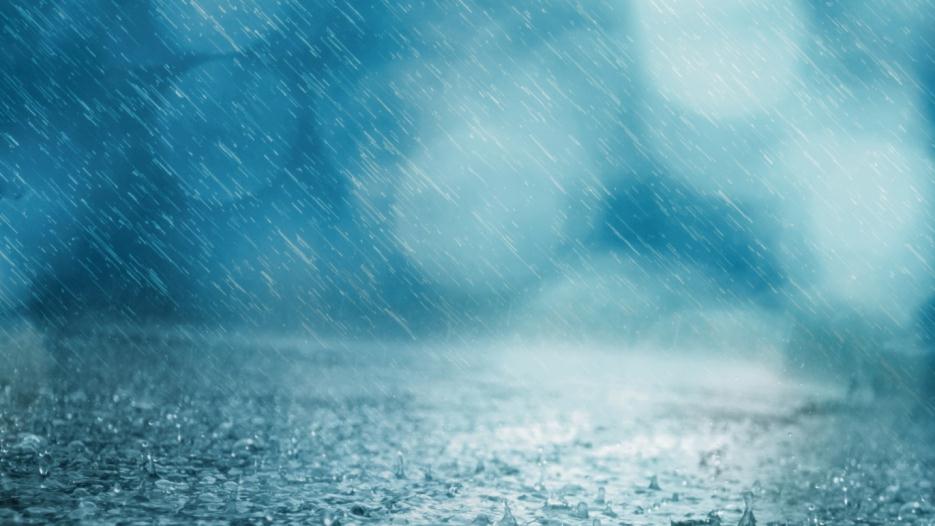 01
02
ADD YOUR TITLE.
ADD YOUR TITLE.
点击此处更换文本，点击此处更换文本
点击此处更换文本，点击此处更换文本
清明习俗
ADD YOUR TITLE
点击此处更换文本点击此处更换文本
点击此处更换文本点击此处更换文本
点击此处更换文本点击此处更换文本
点击此处更换文本点击此处更换文本
清明习俗
ADD YOUR TITLE
TITLE HERE.
TITLE HERE.
点击此处更换文本点击此处更换文本，点击此处更换文本点击此处更换文本
点击此处更换文本点击此处更换文本，点击此处更换文本点击此处更换文本
TITLE
TITLE HERE.
TITLE HERE.
点击此处更换文本点击此处更换文本，点击此处更换文本点击此处更换文本
点击此处更换文本点击此处更换文本，点击此处更换文本点击此处更换文本
清明习俗
ADD YOUR TITLE
TITLE HERE
TITLE HERE
TITLE HERE
TITLE HERE
点击此处更换文本点击此处更换文本 点击此处更换文本。
点击此处更换文本点击此处更换文本 点击此处更换文本。
点击此处更换文本点击此处更换文本 点击此处更换文本。
点击此处更换文本点击此处更换文本 点击此处更换文本。
节日PPT模板 http://www.1ppt.com/jieri/
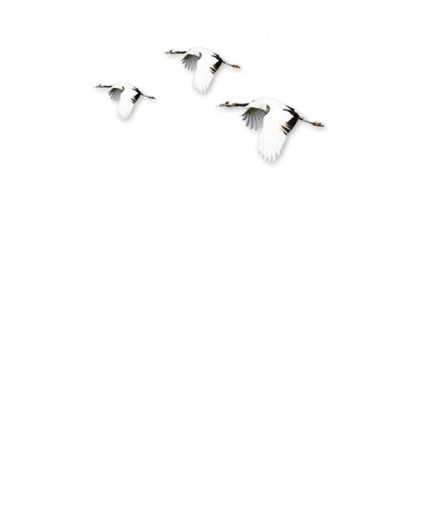 点击此处更换文本，点击此处更换文本，点击输入文字内容
第三章
清明诗歌
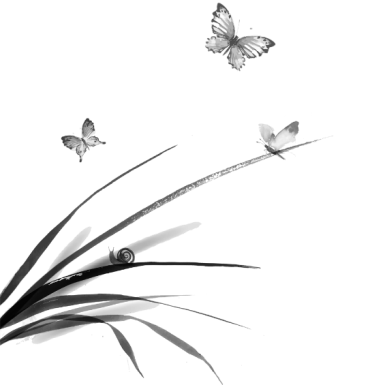 点击这里输入您的文字内容，您可以对字体及其格式做一定调整。点击这里输入。
点击这里输入您的文字内容，您可以对字体及其格式做一定调整。点击这里输入。
点击这里输入您的文字内容，您可以对字体及其格式做一定调整。点击这里输入。
清明诗歌
TITLE HERE.
点击这里输入您的文字内容，您可以对字体及其格式做一定调整。
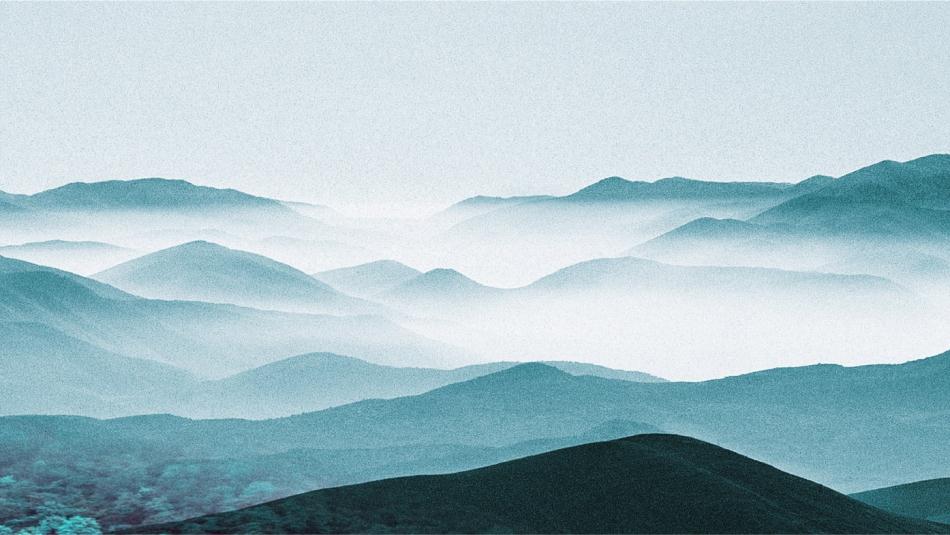 输入你的文字内容
点击这里输入您的文字，您可以对字体及其格式做一定调整。
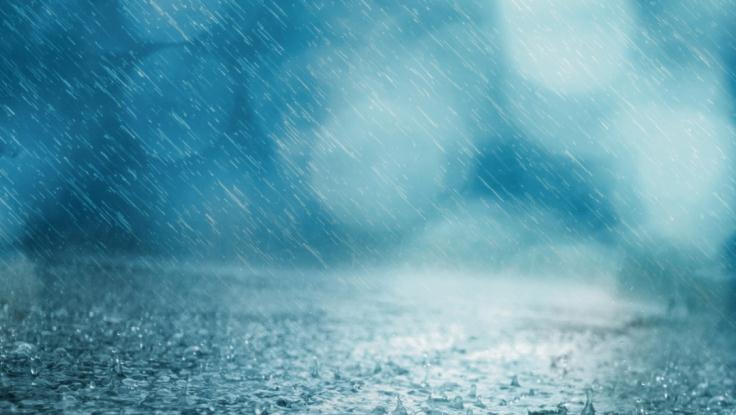 清明诗歌
ADD YOUR TITLE
点击这里输入您的文字，您可以对字体及其格式做一定调整。
清明诗歌
点击这里输入您的文字内容，您可以对字体及其格式做一定调整。点击这里输入您的文字内容，您可以对字体及其格式做一定调整。点击这里输入您的文字内容，您可以对字体及其格式做一定调整。
清明诗歌
ADD YOUR TITLE
点击输入标题
点击输入标题
点击输入标题
点击此处更换文本，点击此处更换文本 ，点击此处更换文本，点击更换文本，点击更换文本。
点击此处更换文本，点击此处更换文本 ，点击此处更换文本，点击更换文本，点击更换文本。
点击此处更换文本，点击此处更换文本 ，点击此处更换文本，点击更换文本，点击更换文本。
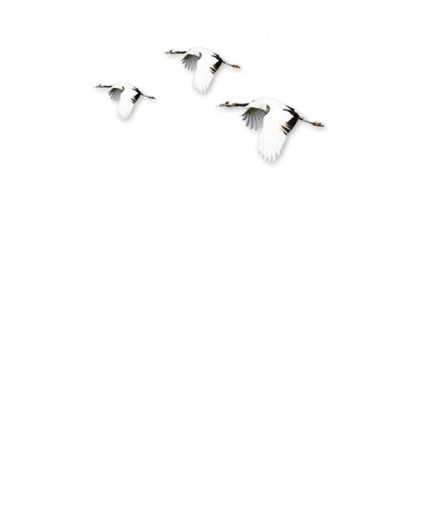 点击此处更换文本，点击此处更换文本，点击输入文字内容
第四章
清明差异
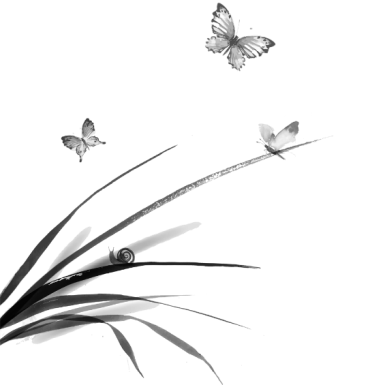 ADD YOUR TITLE.
清明差异
点击输入您的文字
点击输入您的文字内容，点击输入您的文字内容点击输入您的文字内容。点击输入您的文字内容。点击输入您的文字内容.
点击这里输入您的文字内容，您可以对字体及其格式做一定调整。点击这里输入。
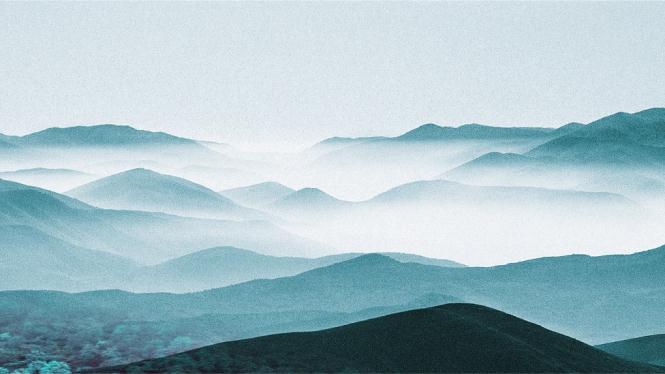 点击这里输入您的文字内容，您可以对字体及其格式做一定调整。点击这里输入。
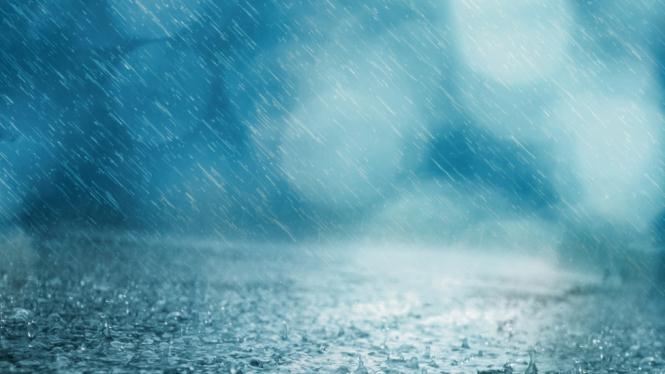 点击这里输入您的文字内容，您可以对字体及其格式做一定调整。点击这里输入。
清明差异/TITLE HERE
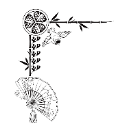 清明节在各地的差异
点击此处更换文本，点击此处更换文本 ，点击此处更换文本，点击更换文本，点击更换文本。点击此处更换文本，点击此处更换文本 ，点击此处更换文本，点击更换文本，点击更换文本。
清明差异/title
TITLE HERE.
点击这里输入您的文字内容，您可以对字体及其格式做一定调整。点击这里输入。
点击这里输入您的文字内容，您可以对字体及其格式做一定调整。点击这里输入。
点击这里输入您的文字内容，您可以对字体及其格式做一定调整。点击这里输入。
点击此处更换文本，点击此处更换文本 ，点击此处更换文本，点击更换文本，点击更换文本。点击此处更换文本。
点击此处更换文本，点击此处更换文本 ，点击此处更换文本，点击更换文本，点击更换文本。点击此处更换文本。
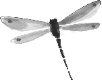 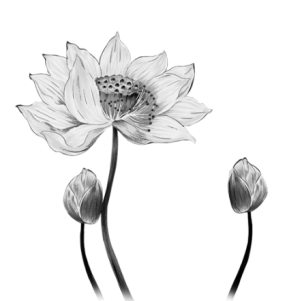 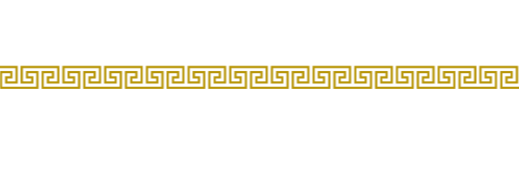 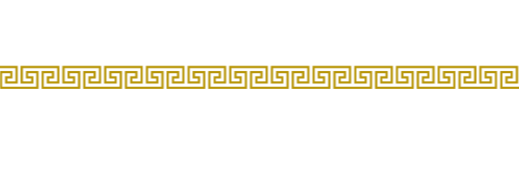 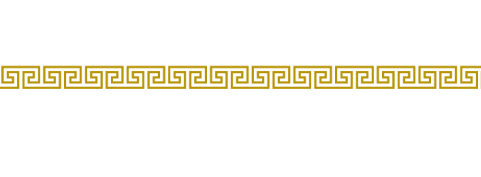 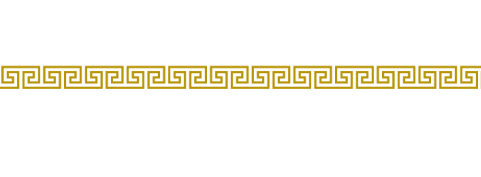 才   过   清   明  ，  渐   觉   伤   春   暮
感
谢
ADD YOUR TITLE.
点击输入文字内容
聆
听
TITLE
PPT818
TITLE